Fases da alimentação:
Fase 1 ( 6 a 7 meses): Todos os alimentos do cardápio peneirados.
Fase 2 (8 a 9 meses): Todos os alimentos do cardápio bem amassados.
Fase 3 (10 a 11 meses): Todos os alimentos do cardápio pouco amassados.
Fase 4 ( 1 a 3 anos): Prato principal e guarnição picados ou desfiados.
Fase 5  (4 anos): Consistência normal em pequenos pedaços.
*As frutas  poderão sofrer alterações devido ao grau de maturação
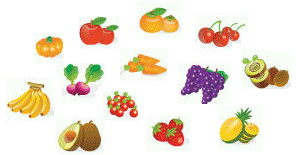 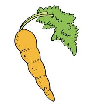 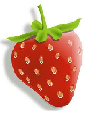 2
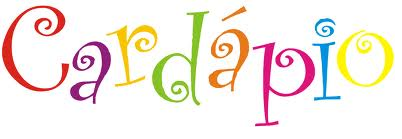 Não oferecer para bebês menores de 6 meses*
Nutricionista Monick Markic CRN 33593